Data Access Basics
Intro to basic SQL
Have you used SQL?
Yes
No
Es Que What?
What is covered
Overview of Databases
Introduction to SQL
Introduction to Select statements
Examples (Grouping, Sorting …)
Tools and getting started
What is a Database?
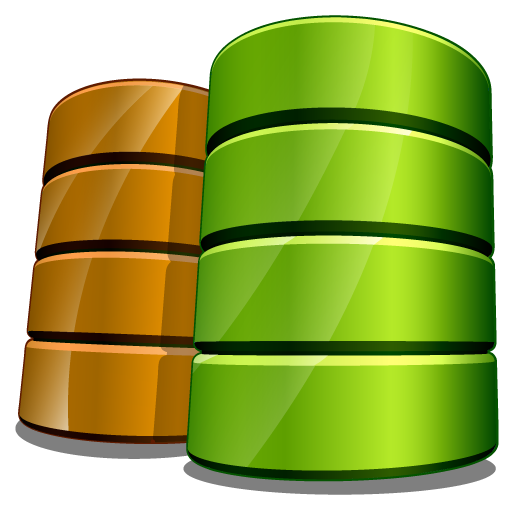 Organized collection of data held in a computer, especially one that is accessible in various ways.
 The data are typically organized to model relevant aspects of reality in a way that supports processes requiring this information. For example, modelling the availability of rooms in hotels in a way that supports finding a hotel with vacancies.
What is SQL
SQL stands for Structured Query Language
SQL lets you access and manipulate databases
SQL is an ANSI (American National Standards Institute) standard
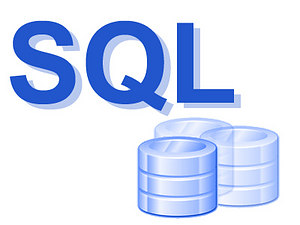 What can it do?
SQL can retrieve data from a database
SQL can insert records in a database
SQL can update records in a database
SQL can delete records from a database
And much more
Structure
Application
User
Data
HR00
PR12
HR01
PR13
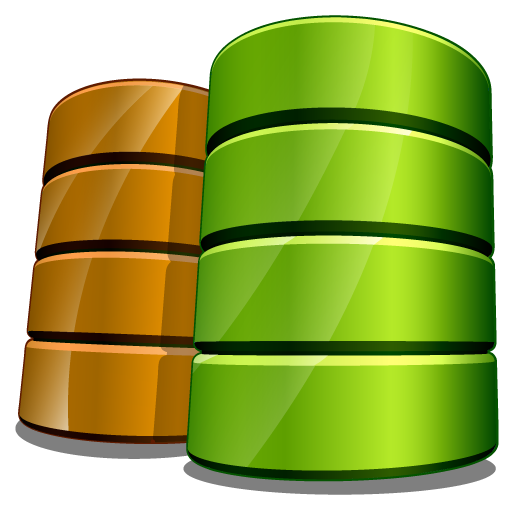 HR04
PR51
HR07
PR52
HR09
PR67
HR10
PR68
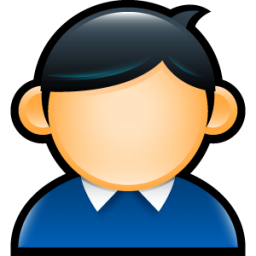 HR11
HR12
PA52
PA100
Structure
Application
User
Data
HR00
PR12
HR01
PR13
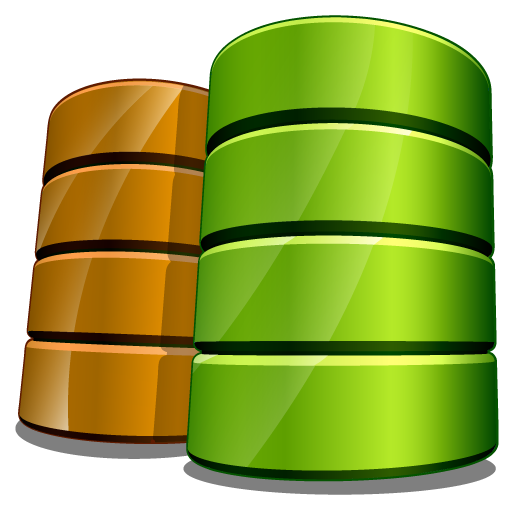 HR04
PR51
HR07
PR52
HR09
PR67
HR10
PR68
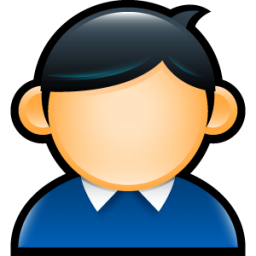 HR11
HR12
PA52
PA100
Direct Access
Application
User
Data
HR00
PR12
HR01
PR13
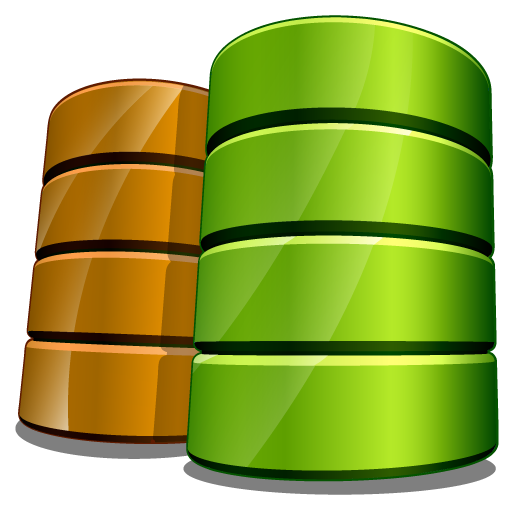 HR04
PR51
HR07
PR52
HR09
PR67
HR10
PR68
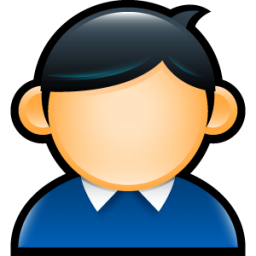 HR11
HR12
PA52
PA100
You can use SQL
SELECT - extracts data from a database
UPDATE - updates data in a database
DELETE - deletes data from a database
INSERT INTO - inserts new data into a database
Select
SELECT FIRST_NAME, LAST_NAME FROM EMPLOYEE
Fields to return
Table
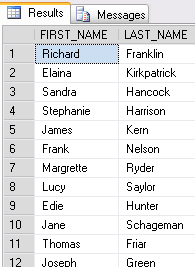 Conditions
SELECT FIRST_NAME, LAST_NAME, EMP_STATUS FROM EMPLOYEE WHERE EMP_STATUS = ‘AG’
Condition
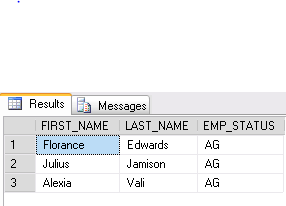 Join
SELECT EMPLOYEE.FIRST_NAME, EMPLOYEE.LAST_NAME, EMPLOYEE.EMP_STATUS, EMSTATUS.DESCRIPTION 
FROM EMPLOYEE, EMSTATUS 
WHERE EMPLOYEE.EMP_STATUS='AG'
AND EMPLOYEE.EMP_STATUS=EMSTATUS.EMP_STATUS
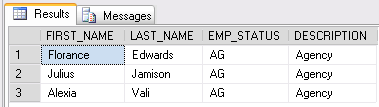 Alias
SELECT EMP.FIRST_NAME, EMP.LAST_NAME, EMP.EMP_STATUS, STS.DESCRIPTION 
FROM EMPLOYEE EMP, EMSTATUS STS 
WHERE EMP.EMP_STATUS='AG'
AND EMP.EMP_STATUS=STS.EMP_STATUS
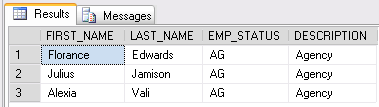 Grouping
SELECT EMP.EMP_STATUS, COUNT(EMP.EMP_STATUS) 
FROM EMPLOYEE EMP
GROUP BY EMP.EMP_STATUS
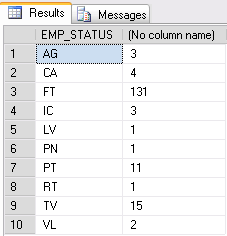 Grouping
SELECT COMPANY, FISCAL_YEAR, ACCT_UNIT, ACCOUNT, SUB_ACCOUNT, SUM(TRAN_AMOUNT) FROM GLTRANS
GROUP BY COMPANY, FISCAL_YEAR,ACCT_UNIT,ACCOUNT, SUB_ACCOUNT
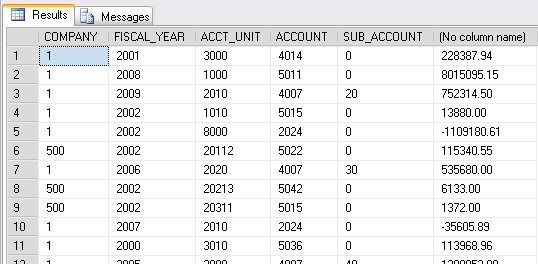 Wildcards
SELECT * FROM EMSTATUS
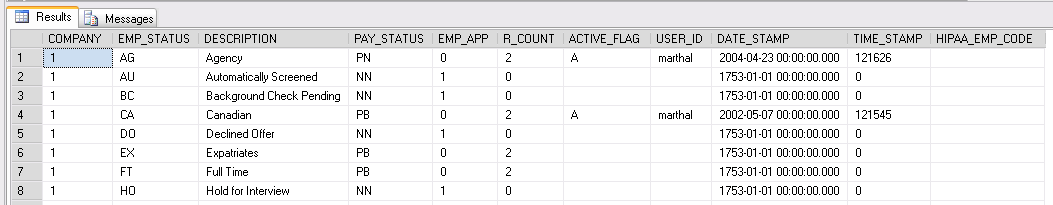 Pattern RegEx
SELECT FIRST_NAME,LAST_NAME FROM EMPLOYEE WHERE LAST_NAME LIKE 'St%'
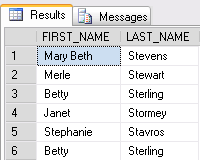 WHERE Clause Operators
Example
SELECT FIRST_NAME,LAST_NAME, DEPARTMENT FROM EMPLOYEE WHERE DEPARTMENT IN (1000,1020,2010)
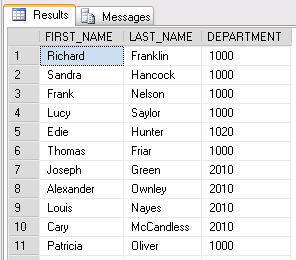 Sorting
SELECT FIRST_NAME,LAST_NAME, DEPARTMENT FROM EMPLOYEE WHERE DEPARTMENT IN (1000,1020,2010) ORDER BY DEPARTMENT ASC
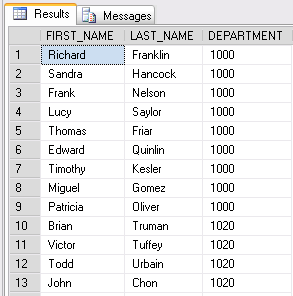 What You Need
A SQL Client (SQL Server Management Studio, Toad, WinSQL )
Connection information
Server Address (IP Address or Server Name)
Port Number 
Username and Password
User credentials (User needs at least “Select” rights)
Next Event
10x Upgrade Bootcamp
The one day event that will ensure a successful upgrade
Jun
18
www.nogalis.com/education
Q/A
@nogalisinc
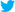